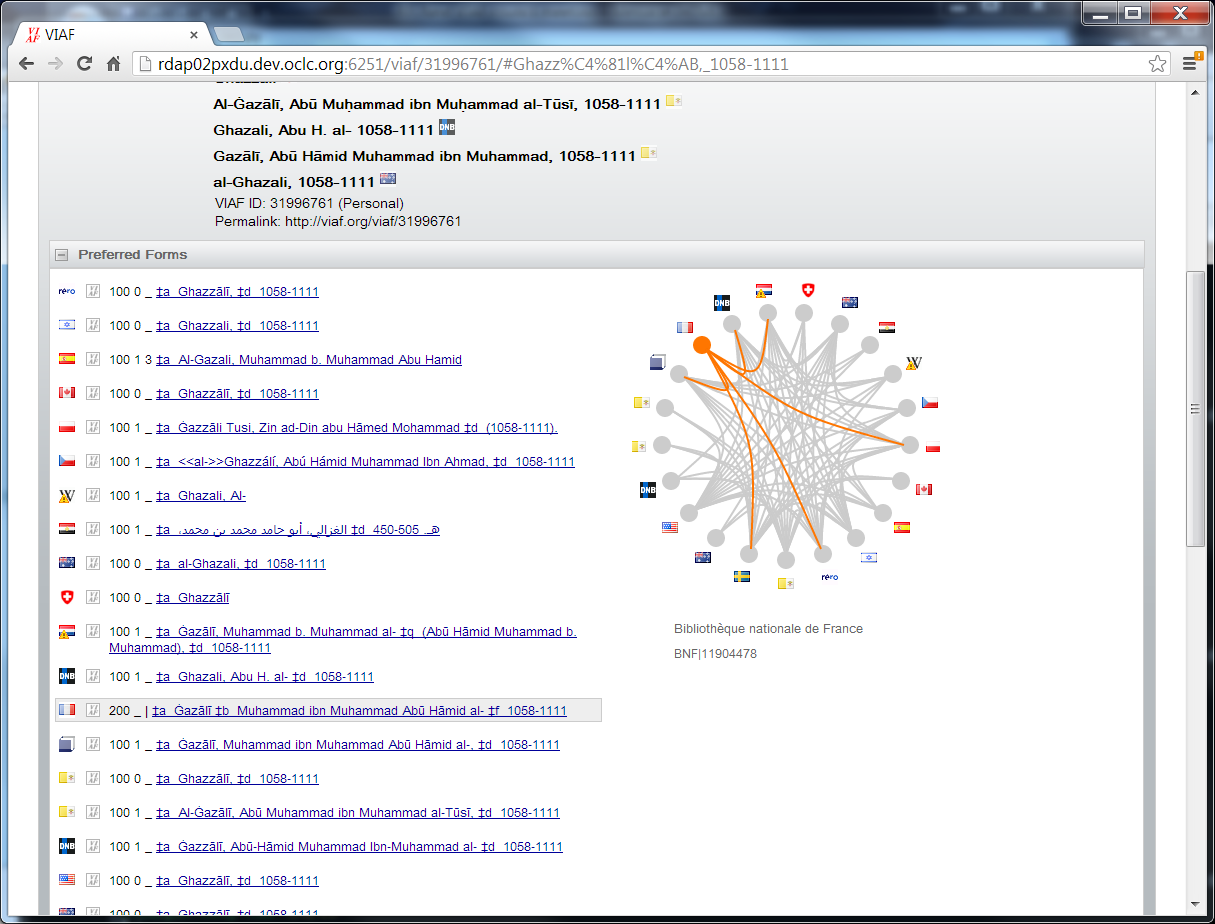 VIAF Update
T. Hickey, OCLC
Chief Scientist
Strasbourg 2013-02-25
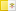 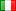 Virtual International Authority File
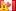 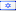 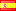 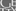 Merge of 27+ national level authority files
34 million authority records
103 million bibliographic records
23 million merged clusters
Personal, corporate, geographic, works and expressions

Updated monthly
Open license, bulk downloads
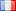 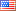 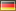 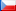 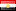 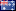 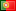 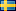 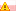 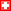 Example
Louis Pasteur
  Professor of Chemistry at the University of Strasbourg, in 1848
[Speaker Notes: Married the rector’s daughter in 1849
3 of 5 children died of typhoid, which inspired his work on diseases]
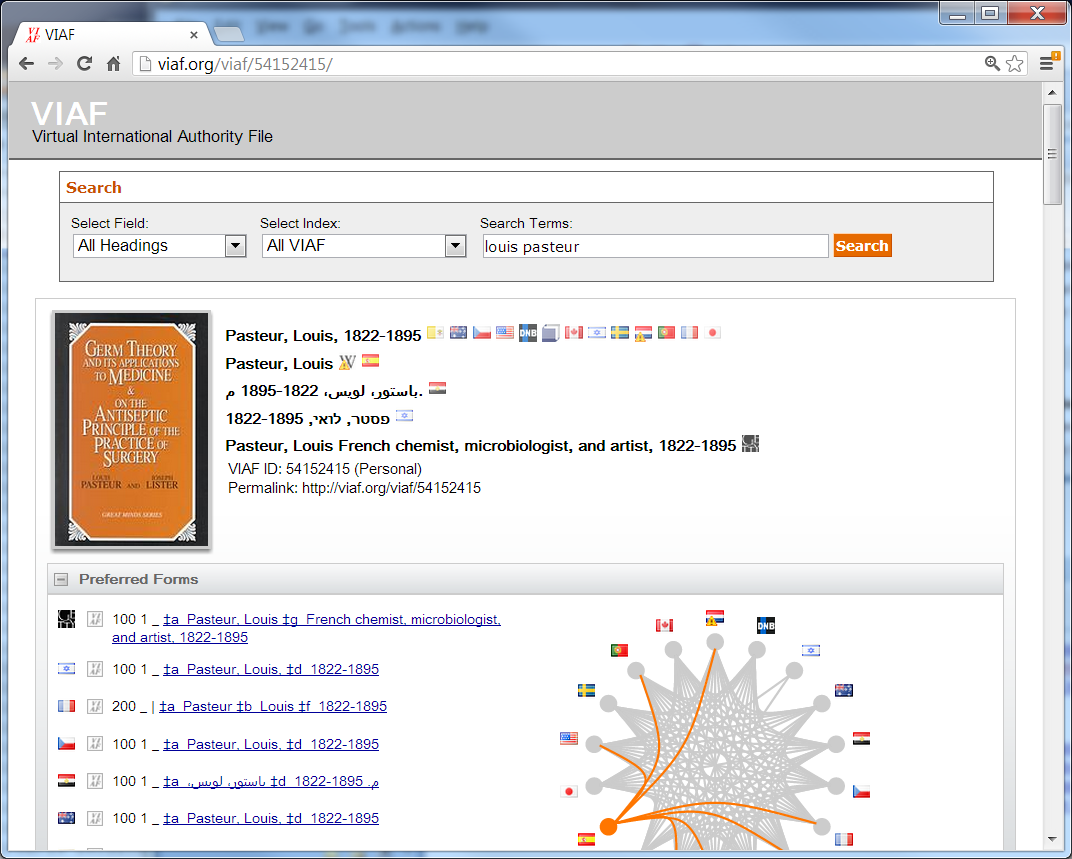 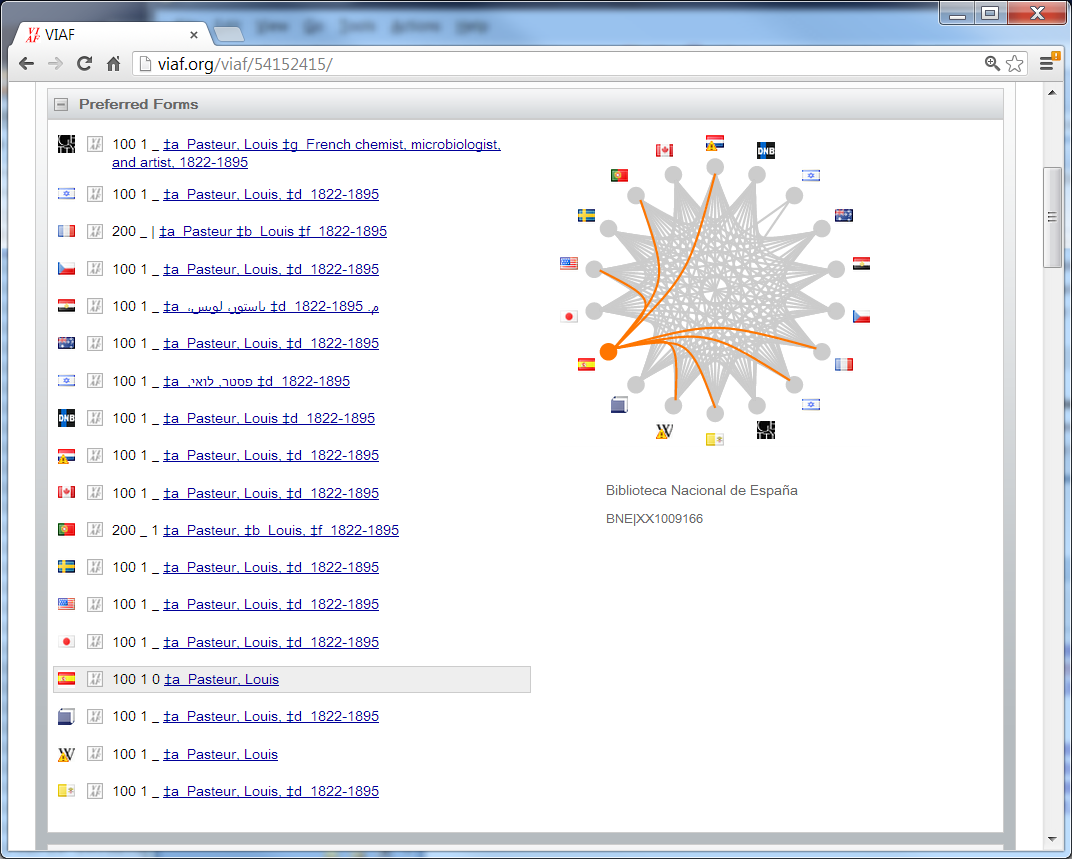 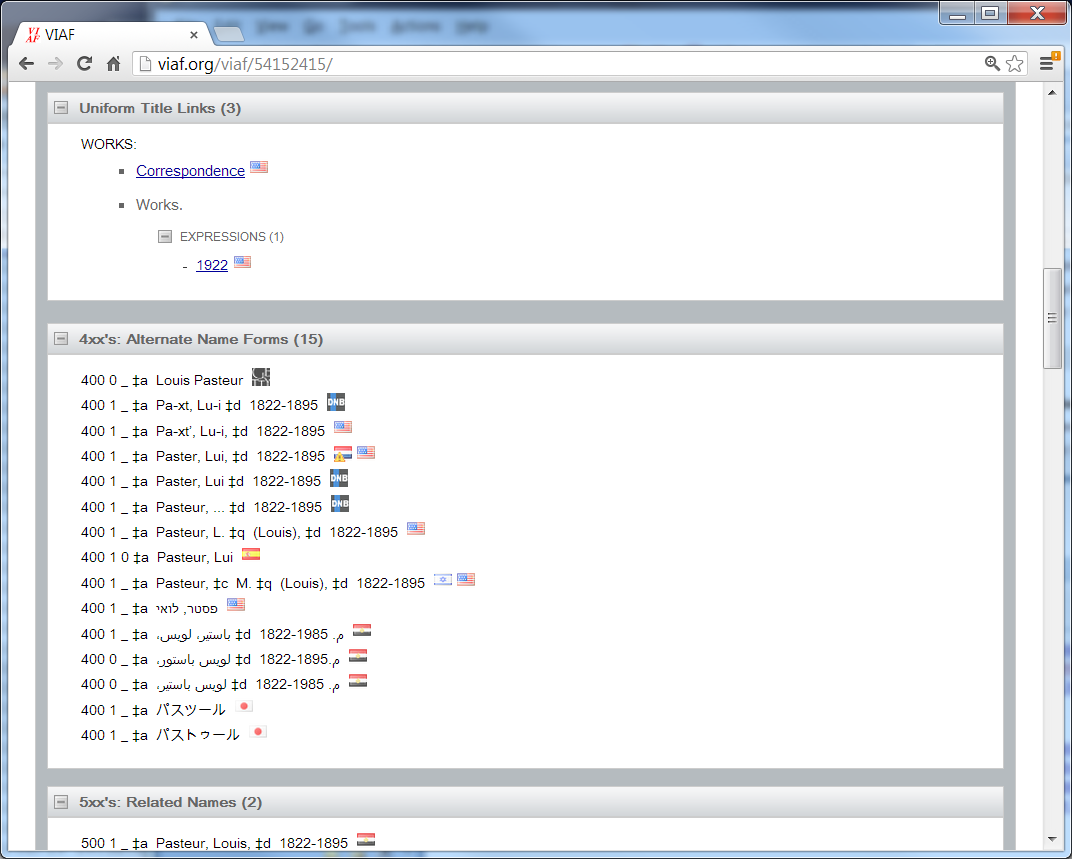 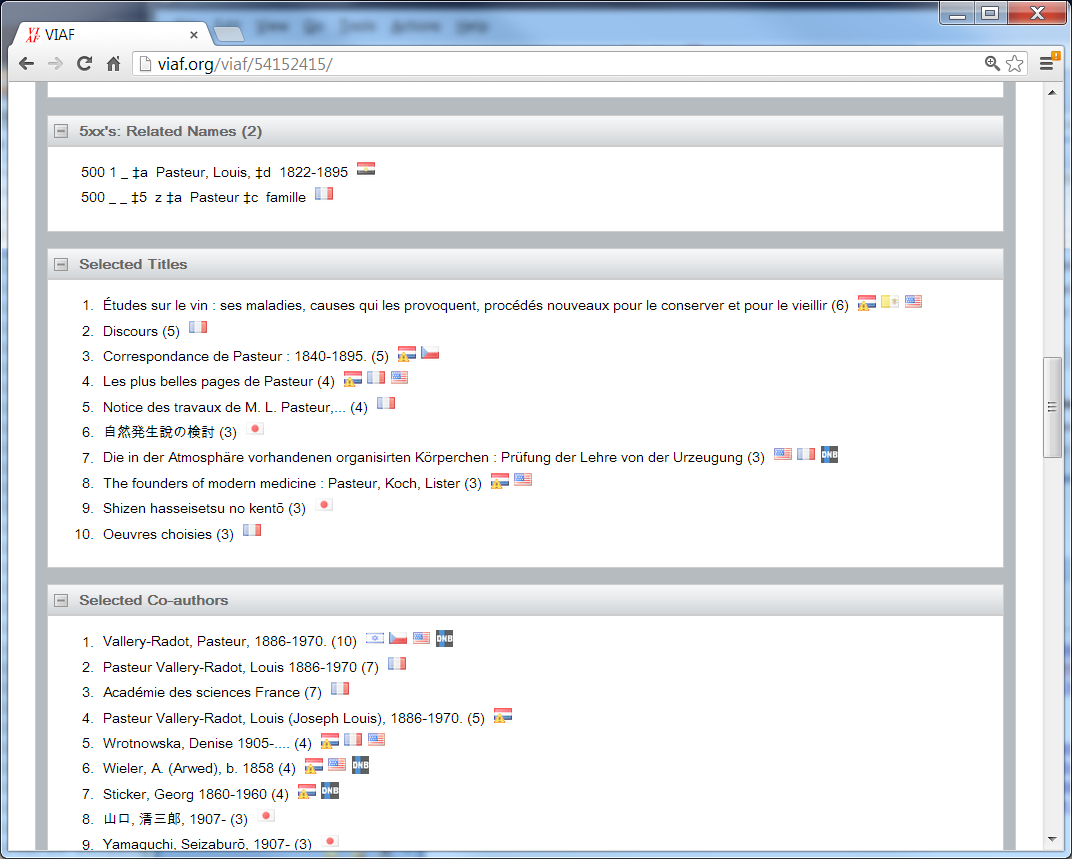 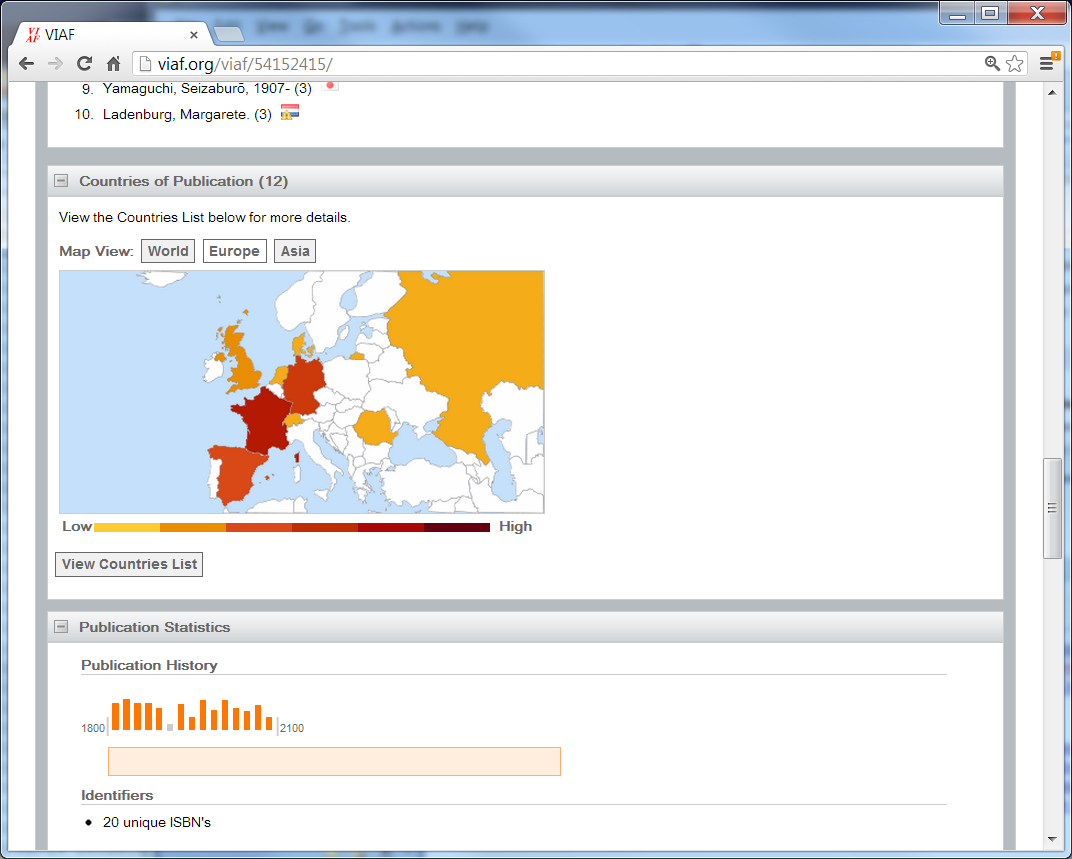 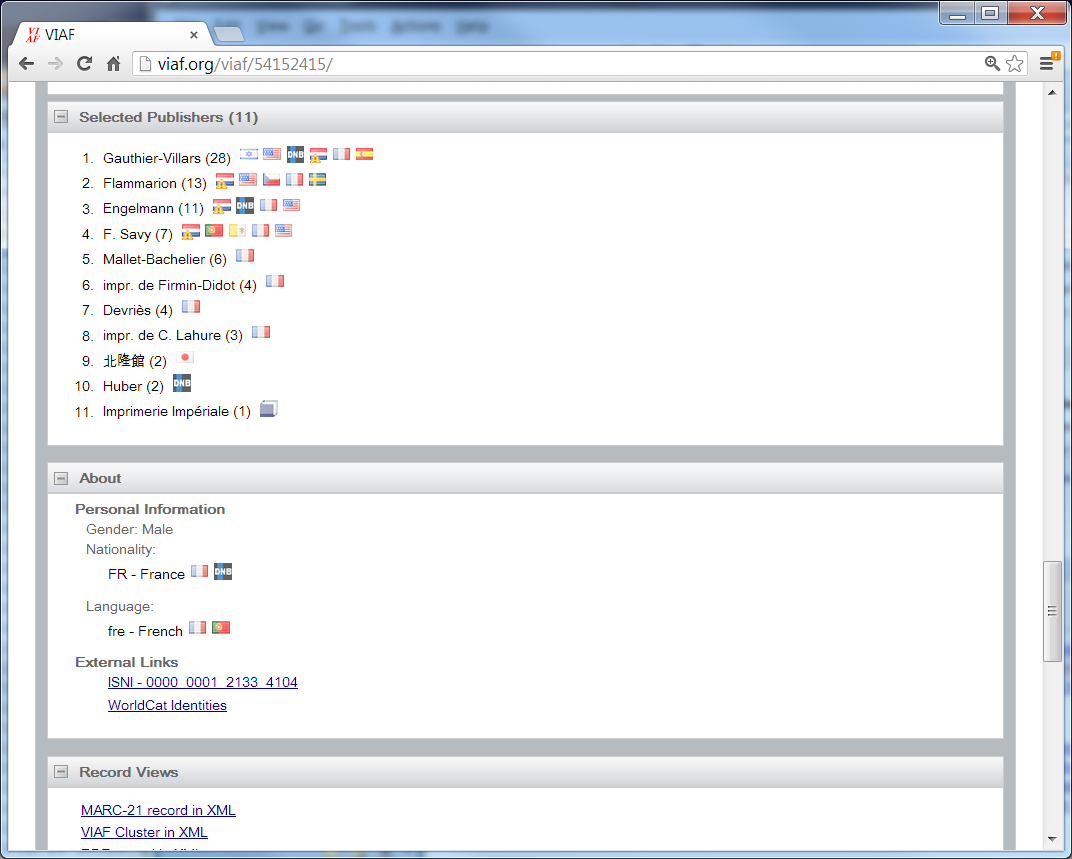 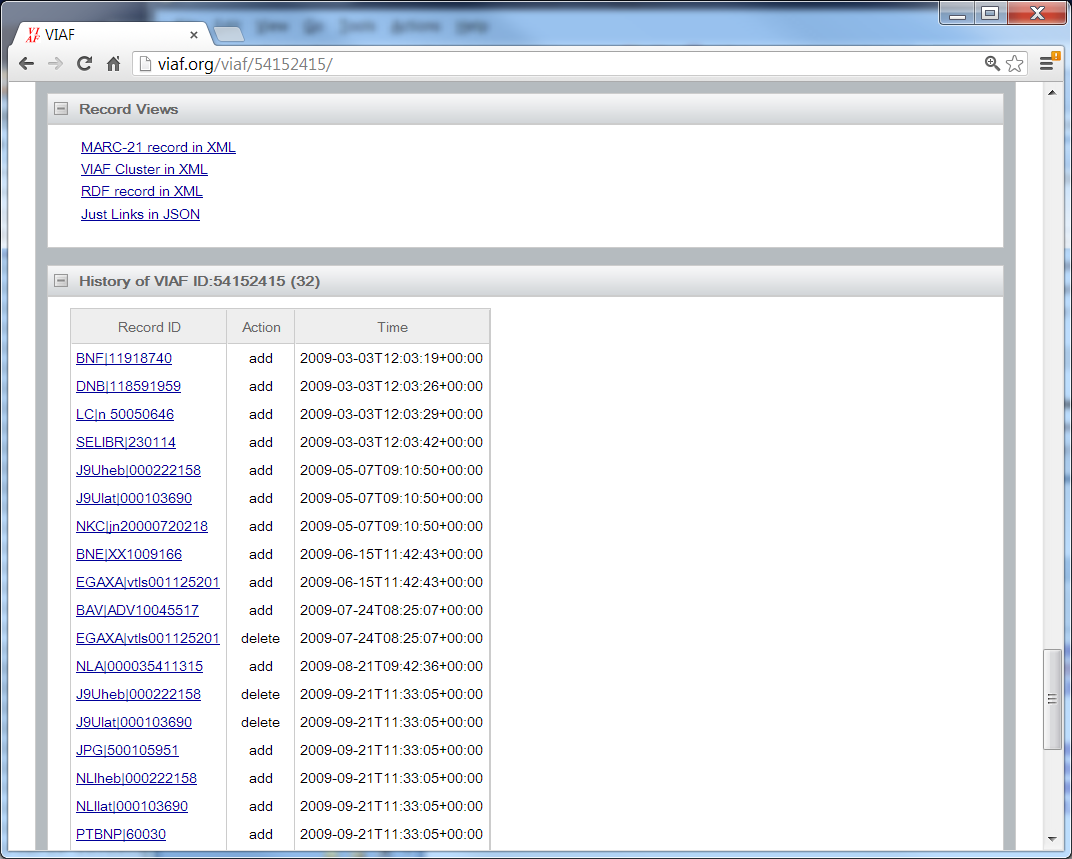 New Participants
National Diet Library
DBC (Denmark)
National Library of the Netherlands
National Library Board of Singapore

Coming:
National Library of Poland
National Library of Latvia
National Library of Croatia
Statistics
Online (browser) Usage




Had 3 days with substantial problems in 2012
Now over 1 million transactions/day (12/sec)
Changes
Wikipedia
Now treated as a ‘source’
ISNI
1.3 million links
Should it be treated as a source?
Matching improvements
[Speaker Notes: Matching
much harder on undifferentiated names; they can no longer pull together other records
Improved use of DNB information for corporate names
Recognize VIAF IDs in source files and use them as strong hints in matching

ISNI should shortly have 5 million links]
VIAF Directions
Expanding view of where names come from
More sources
Scholars’ funnel
WorldCat*
More types of names
More fictional characters
Ships, animals, deities, …*
Production level servers
More reports to participants
[Speaker Notes: * Yet to be decided]